W3C Standards update
Simon J D CoxCSIRO
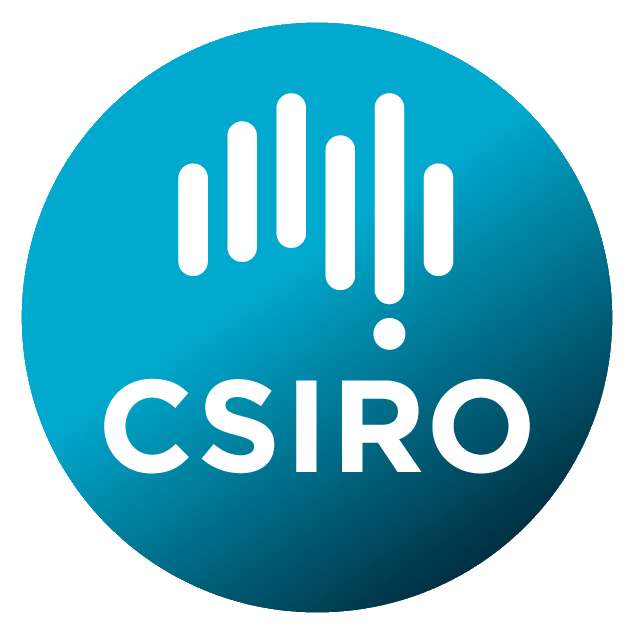 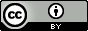 DXWG - Data eXchange Working Group
DCAT2 
Candidate Recommendation 2019-10-03
Implementation report due 2019-10-31
Recommendation ~2019-11-19
Conneg by ‘profile’
Profile ~ schema
Different to conneg-by-MIME-type 
Work still in progress - likely W3C ‘Note’
DCAT2 features
DataService 
More detail on time and space
Relationships
Alignment with schema.org
Backward compatible (same ns)
Backlog:
Dataset-series
Versioning
https://www.w3.org/TR/vocab-dcat-2/#UML_DCAT_All_Attr
https://www.w3.org/TR/vocab-dcat-2/#time-and-space
https://www.w3.org/TR/vocab-dcat-2/#qualified-forms
https://www.w3.org/TR/vocab-dcat-2/#dcat-sdo
Meanwhile …
Google Dataset Search - e.g. https://toolbox.google.com/datasetsearch/search?query=Geoscience%20Australia%2C%201%20second%20SRTM%20Digital%20Elevation%20Model%20(DEM)&docid=A76FJSYLR9AB88yAAAAAAA%3D%3D
Relies primarily on 
schema.org embedded in landing page 
Sitemap

Mass market support
Detailed geospatial not harvested by Google
3rd party indexes being built